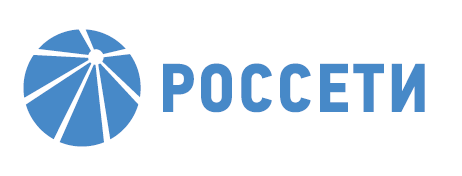 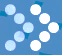 Создание фонда поддержки научной, научно-технической, инновационной деятельности
ОАО «Россети» (Фонда НИОКР)
11 марта 2015
НИОКР в ОАО «Россети»
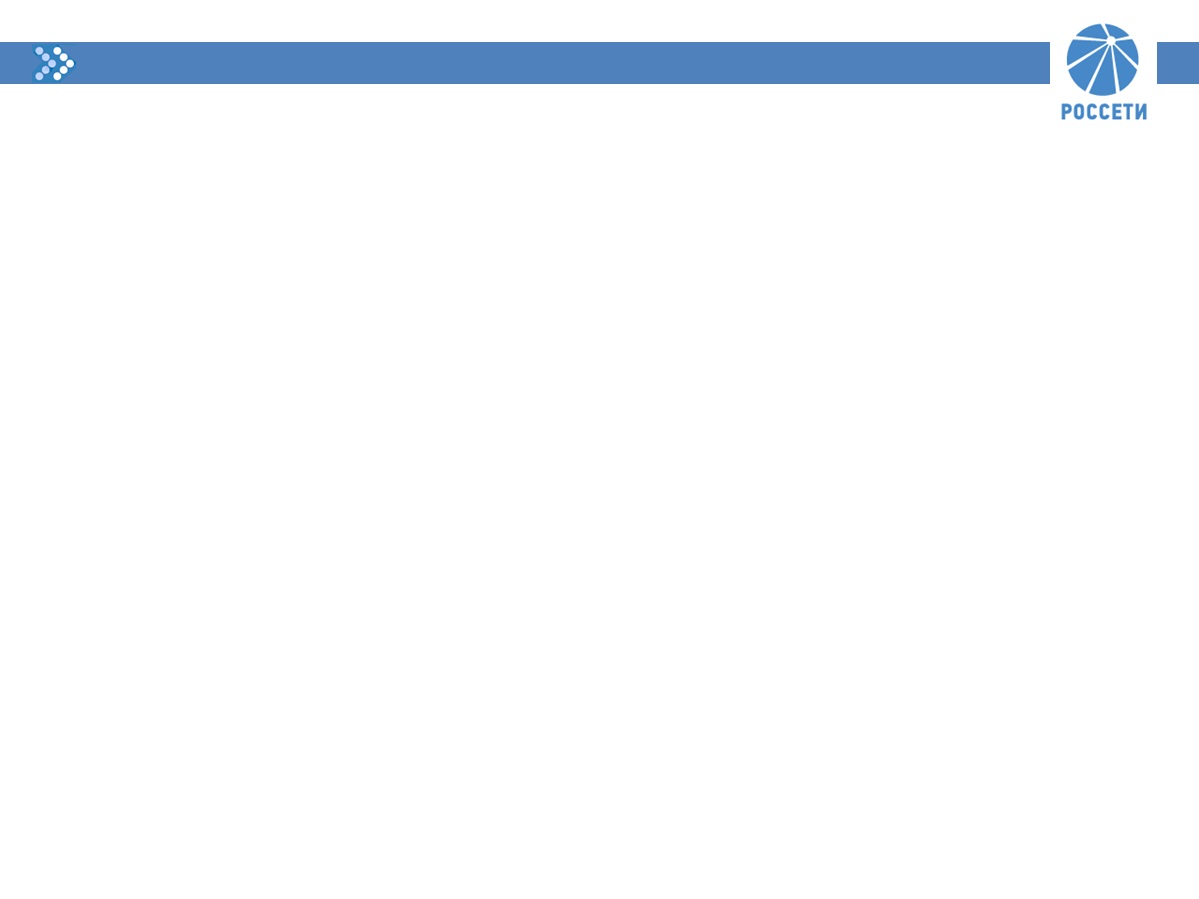 2
Объемы финансирования, млн.р.
15 ДЗО ОАО «Россети», в которых реализуется Программа НИОКР
6 научно-технических областей ключевых направлений НИОКР
52 ключевых направления развития
более 200 заключенных договоров на НИОКР
более 100 контрагентов по договорам на НИОКР (без учета субподряда)
более 100 организаций - авторов предложений в Программу НИОКР
более 200 зарегистрированных патентов и свидетельств на результаты НИОКР
354 поданных предложения в Программу НИОКР в 2013 году
108 одобренных тематик к реализации в рамках Программы НИОКР в перспективе
Количество полученных патентов и свидетельств, шт.
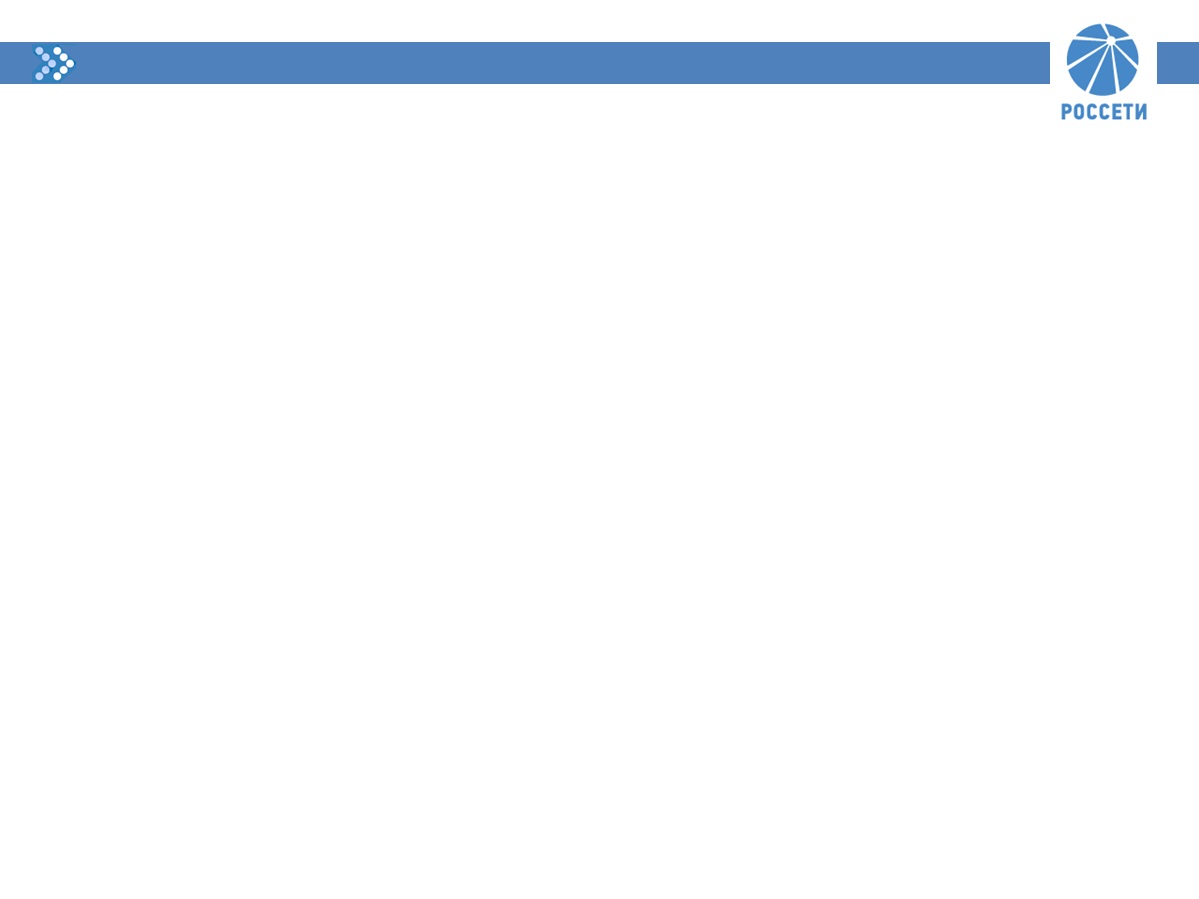 Система управления НИОКР до образования ОАО «Россети»
3
ДЗО ОАО «Холдинг МРСК»
ОАО «ФСК ЕЭС»
Филиал, ДЗО
ДЗО ОАО «ХМРСК»
Филиал, ДЗО
ДЗО ОАО «ХМРСК»
Филиал, ДЗО
ДЗО ОАО «ХМРСК»
Филиал, ДЗО
ДЗО ОАО «ХМРСК»
Филиал, ДЗО
ДЗО ОАО «ХМРСК»
Регулятор
Предложения в Программу НИОКР
Филиал, ДЗО
ДЗО ОАО «ХМРСК»
Филиал, ДЗО
ДЗО ОАО «ХМРСК»
Регулятор
Филиал, ДЗО
ДЗО ОАО «ХМРСК»
Регулятор
Регулятор
Филиал, ДЗО
ДЗО ОАО «ХМРСК»
Регулятор
Регулятор
Регулятор
Регулятор
Департамент технологического развития и инноваций
Регулятор
Предложения в Программу НИОКР
Департамент технологического развития и инноваций
Экспертиза
Департамент технологического развития и инноваций
Департамент технологического развития и инноваций
Программа НИОКР
ОАО «ФСК ЕЭС»
Экспертиза
Программа НИОКР
ДЗО ОАО «ХМРСК»
Программа НИОКР
ДЗО ОАО «ХМРСК»
Инвестиционная программа
ОАО «ФСК ЕЭС»
Программа НИОКР
ДЗО ОАО «ХМРСК»
Минэнерго РФ
ОАО «Холдинг МРСК»
Научно-технический совет ОАО «ФСК ЕЭС»
Научно-технический совет ОАО «Холдинг МРСК»
Централизованная система управления НИОКР в ОАО «Россети»
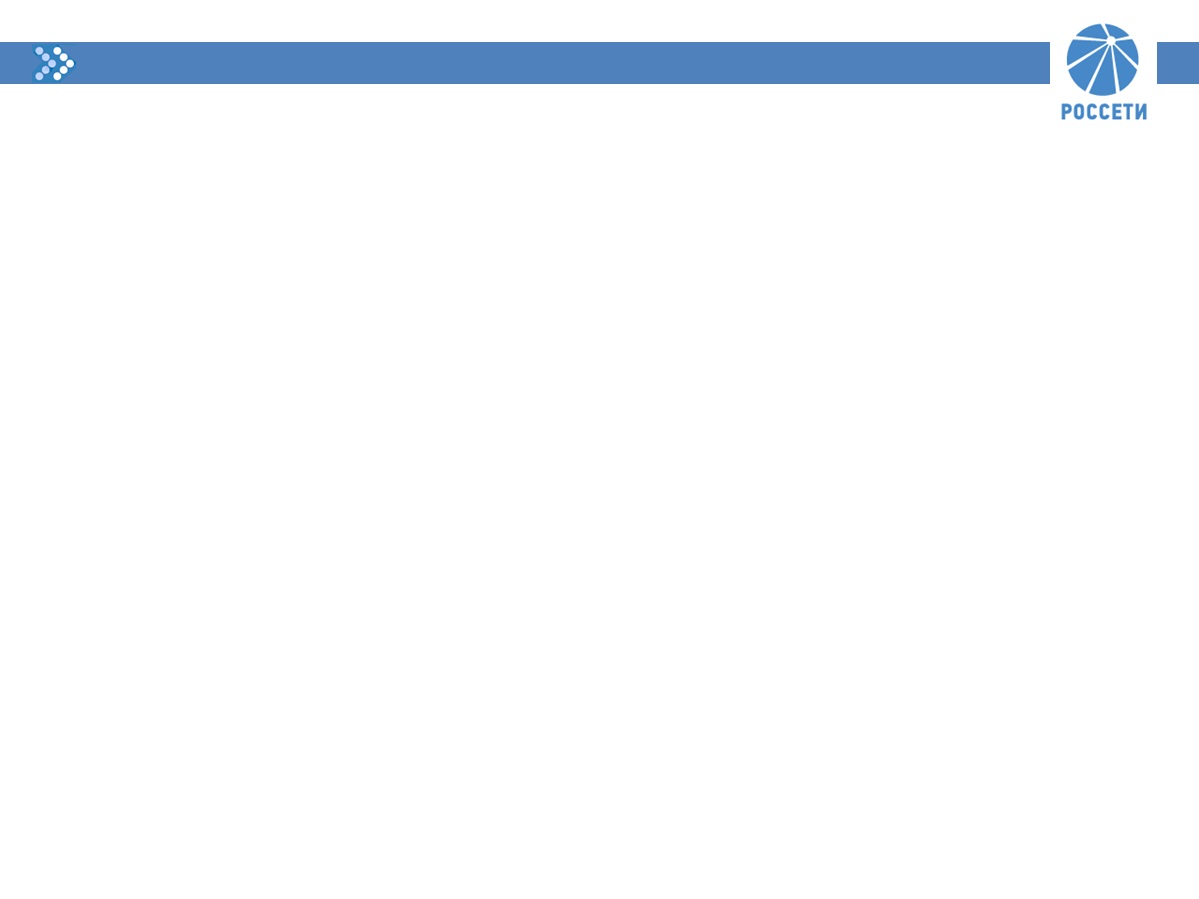 4
?
Разработка и утверждение ключевых направлений НИОКР
Согласование ИПР              1
Согласование ИПР              1
Согласование ИПР              1
Сбор и экспертиза предложений в программу НИОКР
Согласование ИПР              1
Согласование ИПР              1
Согласование ИПР              1
Согласование ИПР              1
Согласование ИПР              1
Включение расходов на НИОКР в БП 
и ИПР            1
Согласование ИПР              1
Включение расходов на НИОКР в БП 
и ИПР            1
Согласование ИПР              1
Включение расходов на НИОКР в БП 
и ИПР            1
Формирование Программы НИОКР, включение расходов на НИОКР 
в БП и ИПР     1
Согласование ИПР              1
Включение расходов на НИОКР в БП 
и ИПР            1
Формирование Программы НИОКР, включение расходов на НИОКР 
в БП и ИПР     1
Согласование ИПР            60
Включение расходов на НИОКР в БП 
и ИПР            1
Формирование Программы НИОКР, включение расходов на НИОКР 
в БП и ИПР     1
Включение расходов на НИОКР в БП 
и ИПР            1
Формирование Программы НИОКР, включение расходов на НИОКР 
в БП и ИПР   15
Включение расходов на НИОКР в БП 
и ИПР            1
Согласование программы НИОКР, БП, ИПР
Включение расходов на НИОКР в БП 
и ИПР            1
Включение расходов на НИОКР в БП 
и ИПР            1
Согласование ИПР
Включение расходов на НИОКР в БП 
и ИПР          60
Создание специализированного инструмента реализации НИОКР
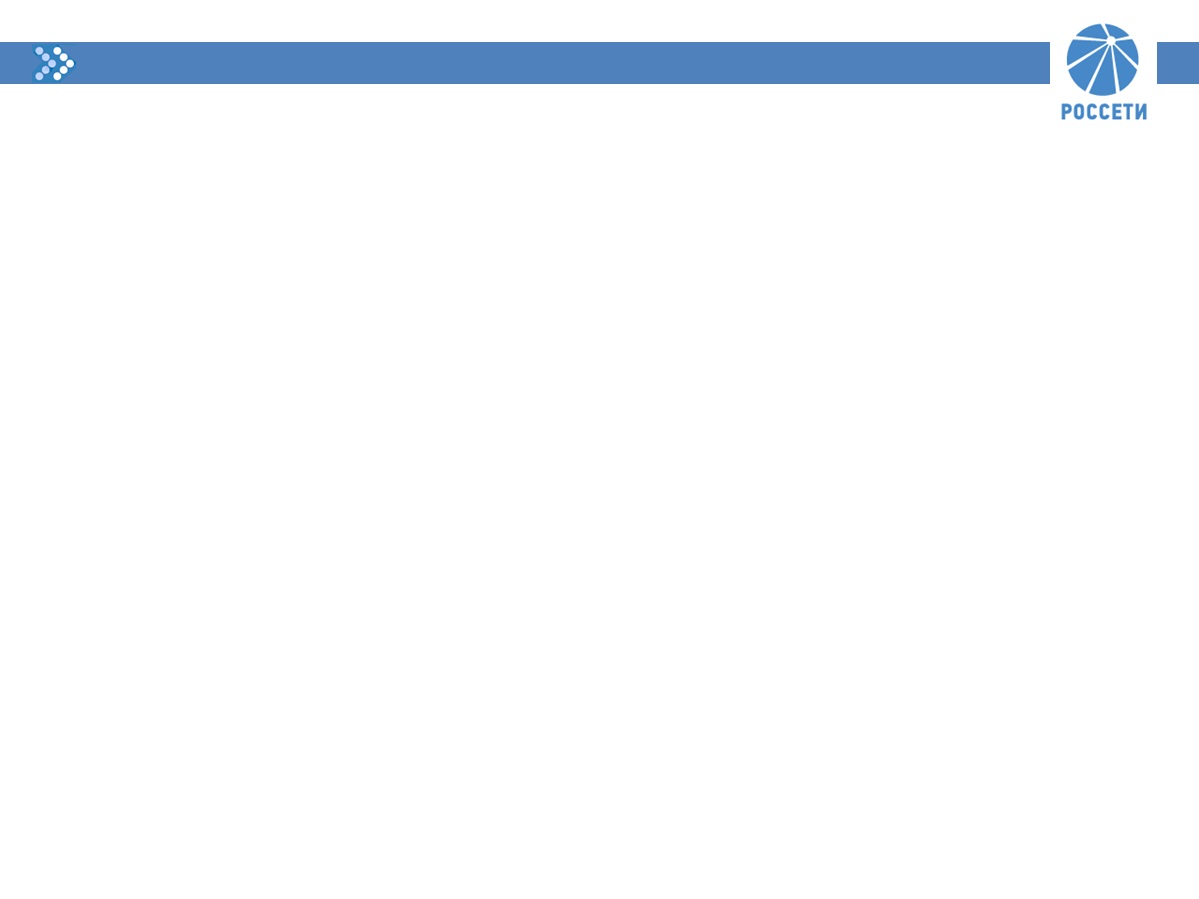 5
Решение выше обозначенных проблем невозможно без создания централизованной функциональной системы управления НИОКР на правах единого Заказчика,
обладающего следующими признаками:
Возможность накопления средств
Возможность привлечения внешнего финансирования
Централизация управленческих функций
Независимость тематического наполнения программы НИОКР от регуляторов




Возможность долгосрочного планирования
Возможность реализации крупных проектов НИОКР
Аккумулирование профессиональных компетенций в области НИОКР
Централизация
функций управления и денежных средств на НИОКР
Группы компаний «Россети»
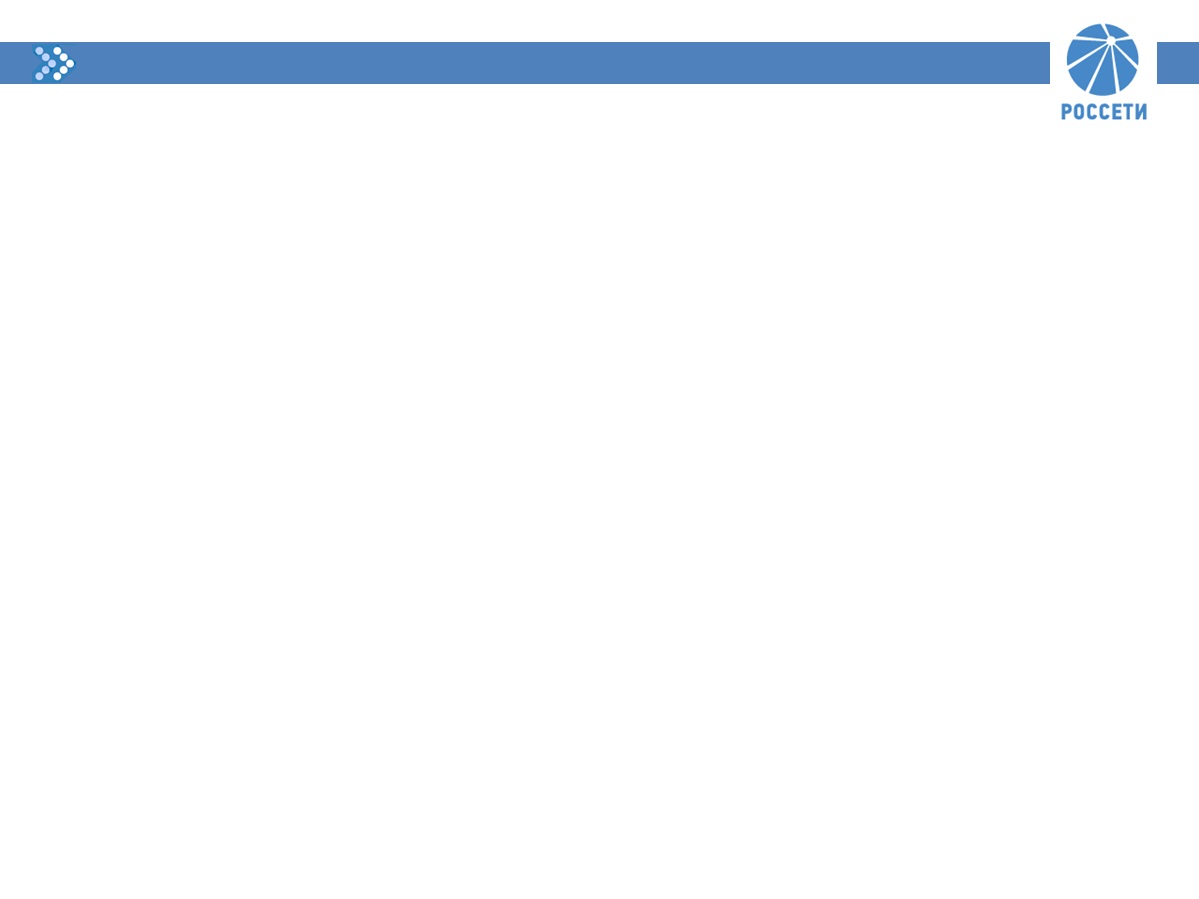 ДЗО n
. . .
ДЗО 2
ДЗО 1
ОАО «Россети»
Предлагаемый вариант учреждения фонда НИОКР
6
Учреждение
Контроль через Попечительский совет
Управление через Наблюдательный совет
Фонд НИОКР ОАО Россети»
Отчисления в бюджет фонда на договорной основе
Участие в управлении и контроле через членство в органах управления по решению Учредителя
Преимущества
Недостатки
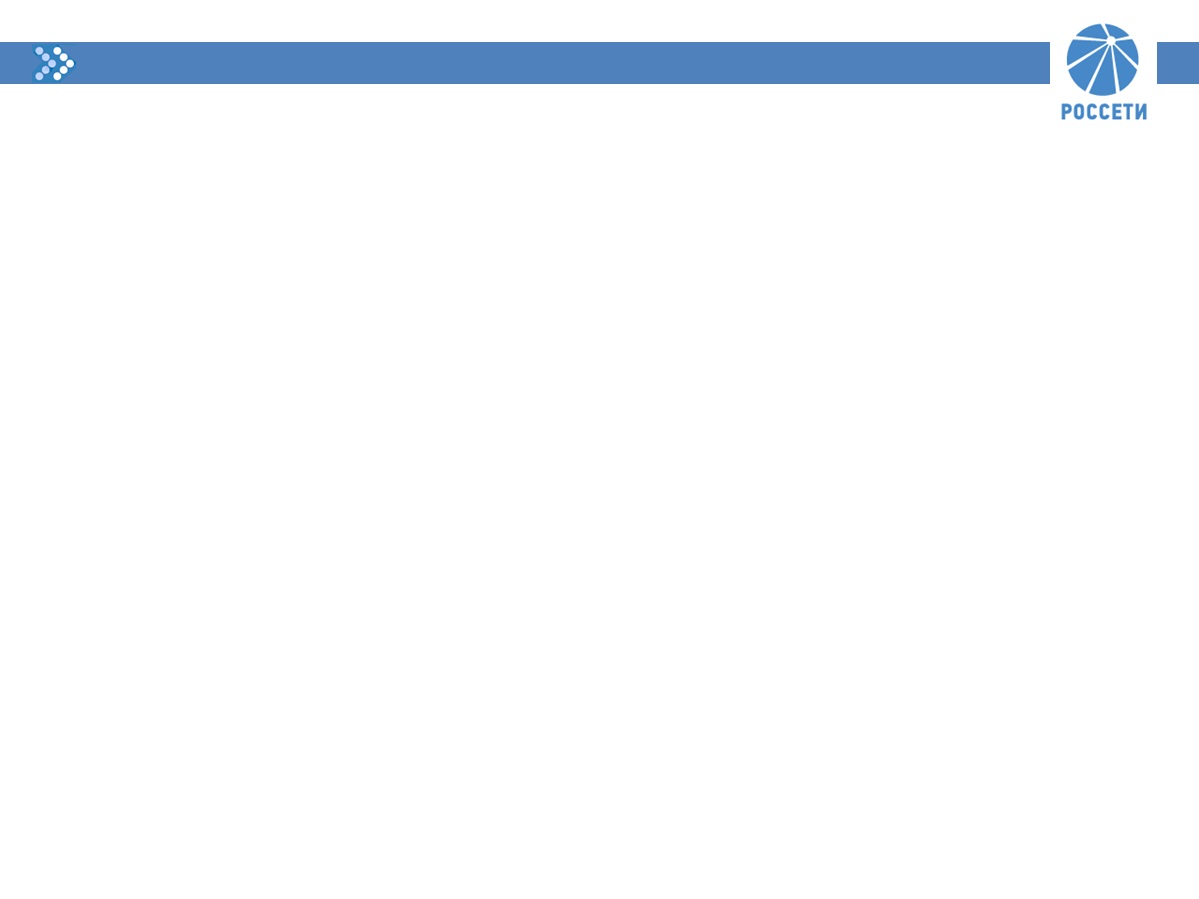 7
Организационная модель Фонда НИОКР*
Задачи:
- обеспечение соблюдения целей, в интересах которых Фонд был создан
- организация деятельности Фонда
- определение приоритетных направлений деятельности Фонда
- определение принципов формирования и использования имущества Фонда
назначение и досрочное прекращение полномочий Директора Фонда
Внесение изменений в Устав Фонда
- Утверждение Целевой программы Фонда и др.
Задачи:
- Утверждение Устава 
- Утверждение состава Наблюдательного совета
- Утверждение состава Попечительского совета
- Внесение изменений в Устав 
- Утверждение состава Технического совета
ОАО «Россети»
(Учредитель)
фото
Фонд поддержки научной, научно-технической и инновационной деятельности 
(Фонд НИОКР)
Наблюдательный совет 
(высший орган управления)
Попечительский совет 
(надзор  за деятельностью)
Задачи:
- надзор за деятельностью Фонда, 
- надзор за принятием другими органами Фонда решений и обеспечением их исполнения
- контроль использования средств Фонда
- контроль соблюдения Фондом законодательства.
ДЗО ОАО «Россети»
(главные инженеры, технические специалисты)
Технический совет
Директор (исполнительный орган)
Задачи:
- Техническая экспертиза Целевой Программы и результатов НИОКР
фото
Задачи:
- оперативное руководство деятельностью фонда.
*Структура управления формируется в соответствии с 7-ФЗ от 12.01.1996
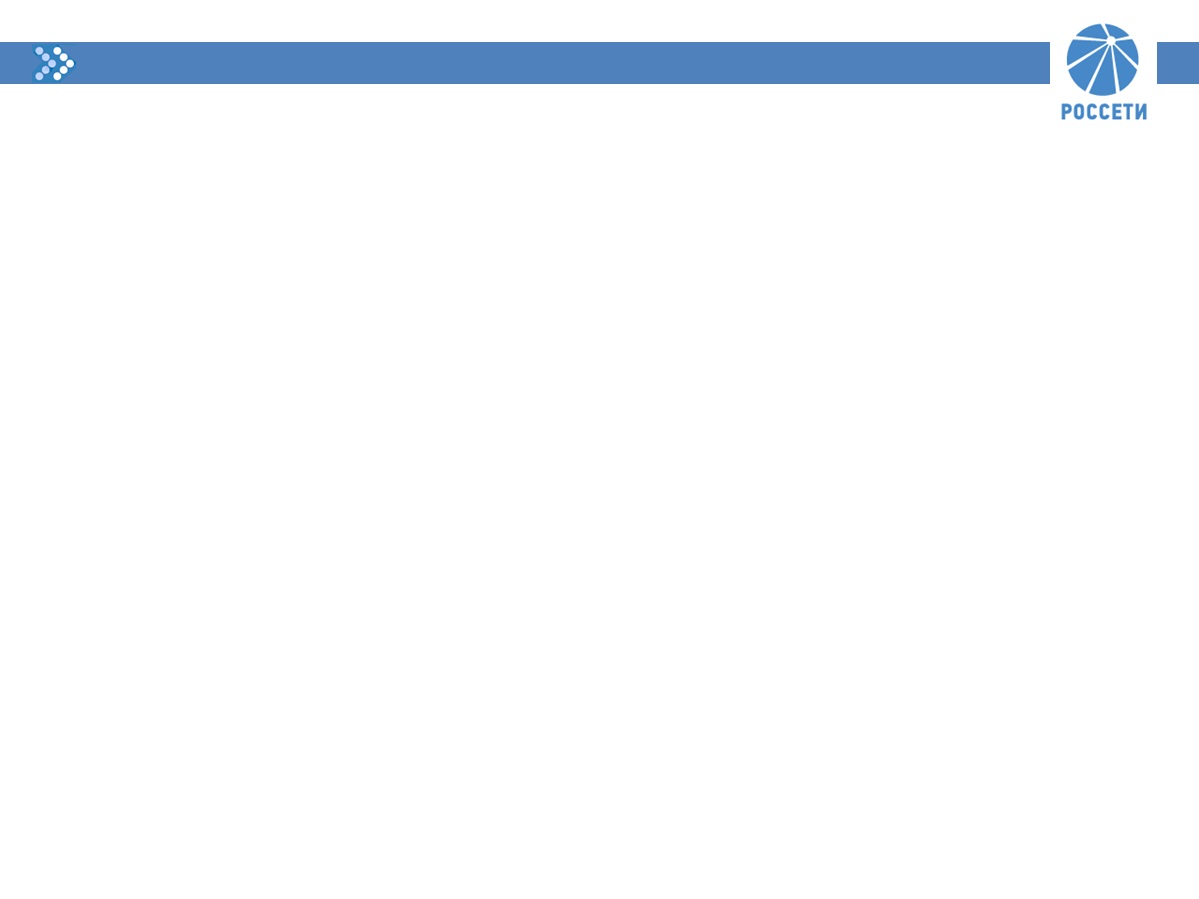 13
Формирование и использование бюджета Фонда НИОКР
8
Привлеченные средства (бюджет, Российский научный фонд и др.)
Взносы
ДЗО ОАО «Россети»
Доходы от деятельности Фонда:
коммерциализация РИД (роялти, паушальные платежи)
продажа результатов товарных НИОКР
Бюджет Фонда НИОКР
Мониторинг, трансфер технологий
Коммерциализация РИД
Реализация Целевой программы
Разработка ТЗ, проведение закупочных процедур
Экспертиза предложений, формирование Целевой программы
Участие в корпоративных венчурных фондах
Финансирование НИОКР, мониторинг исполнения и приемка результатов
Управление результатами интеллектуальной деятельности (РИД)
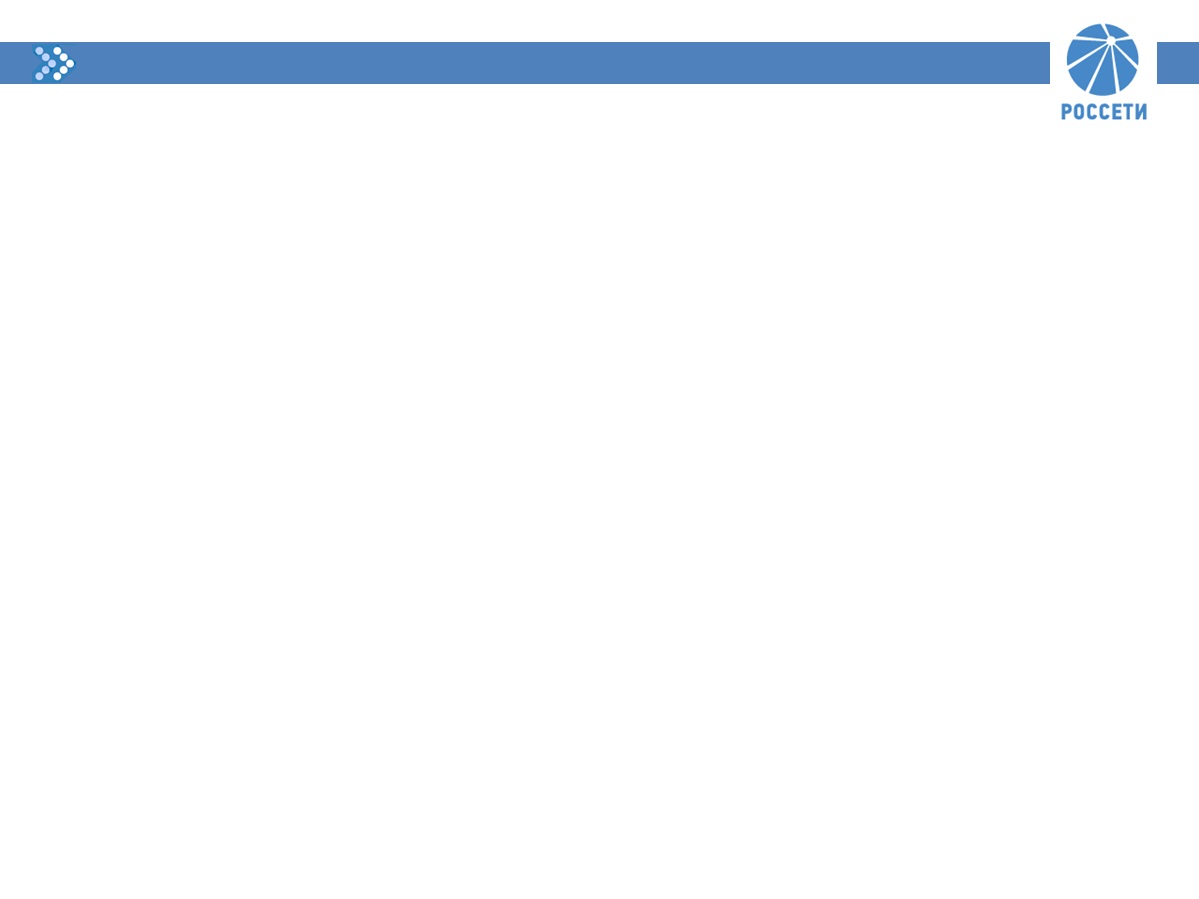 Место Фонда НИОКР в корпоративной инновационной инфраструктуре
9
Задание ключевых направлений НИОКР
Определение технической политики
Участие в формировании Целевой программы
ОАО «Россети»
ДЗО ОАО «Россети»
Отчисления в Фонд НИОКР
Участие в формировании Целевой программы и приемке работ
Проведение ОПЭ, внедрение результатов НИОКР
Аккумулирование средств
Организация формирования и реализации Целевой программы
Финансирование НИОКР
Капитализация и управление результатами НИОКР
Федеральный испытательный центр
Участие в экспертизе предложений в Целевую программу
Участие в реализации Целевой программы
Испытания результатов НИОКР
Фонд НИОКР
ОАО «Россети»
Участие в формировании Целевой программы
Научно-технический совет
ОАО «Россети»
Мониторинг, трансфер технологий
Анализ рынка, подготовка задач на разработку технологий, оборудования
 Коммерциализация РИД
Центр мониторинга и трансфера технологий
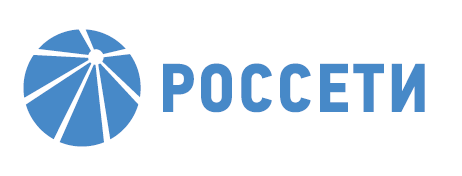 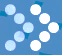 СПАСИБО ЗА ВНИМАНИЕ
11 марта 2015